Trial purification of full-length Sirt3 (102-399) from AE (DE3) cells, using the AKTA pure FPLC system
FPLC method
Trial run done using 1 ml His-Trap column and frozen Sirt3-AE cells from 200 ml culture.

Method progress monitored by measuring absorbance at 280 nm.

Column equilibrated with 20 cv Equilibration buffer (LEW 1X with 20 mM imidazole) at 1 ml/min.

~5ml sample loaded at 0.5 ml/min.

Column washed with 20 cv Equilibration buffer (20 mM imidazole) at 1 ml/min (Wash step 1).

Column washed with 20 cv Wash 1 buffer (75 mM imidazole) at 1 ml/min (Wash step 2).

Column washed with 10 cv Wash 2 buffer (2 M urea) at 1 ml/min (Wash step 3).

Column washed with 20 cv Wash 1 buffer (75 mM imidazole) at 1 ml/min (Wash step 4).

Sirt3 eluted with Elution buffer (300 mM imidazole) as 300 ul fractions.
Full chromatogram of run
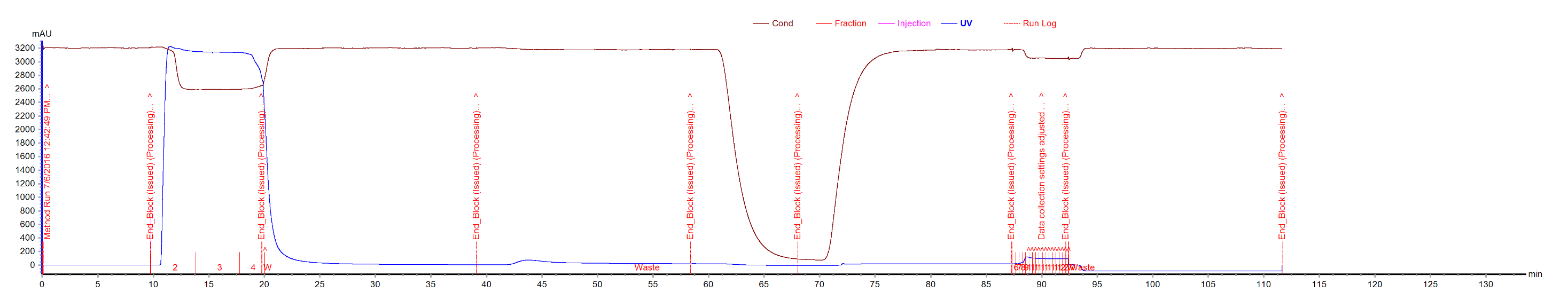 Wash step 2
Wash step 3
Wash step 4
Elutions
Wash step 1
Equilibration
Sample loading
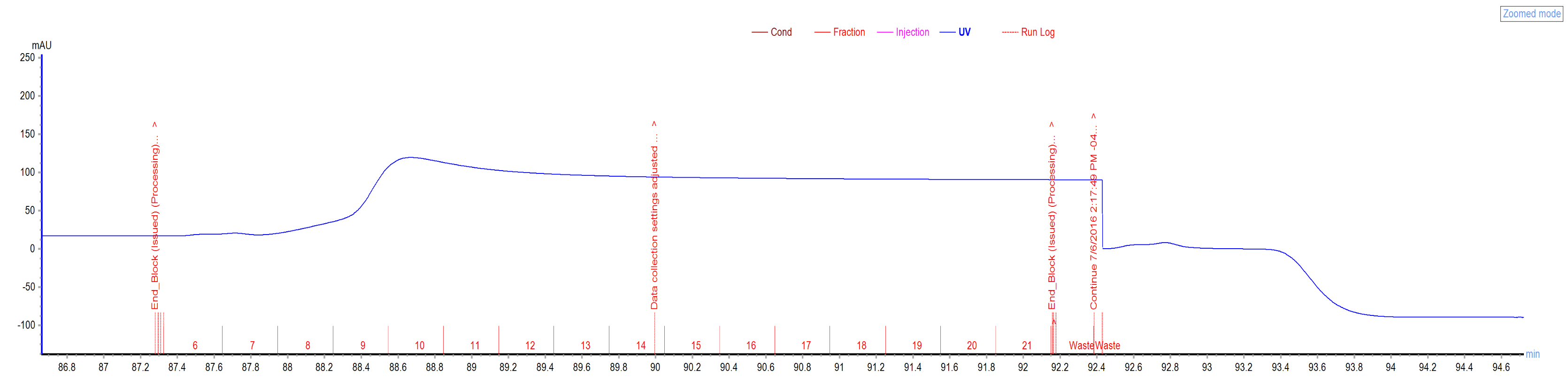 Elution peak
Most concentrated elutions
SDS-PAGE analysis of flowthrough and elutions
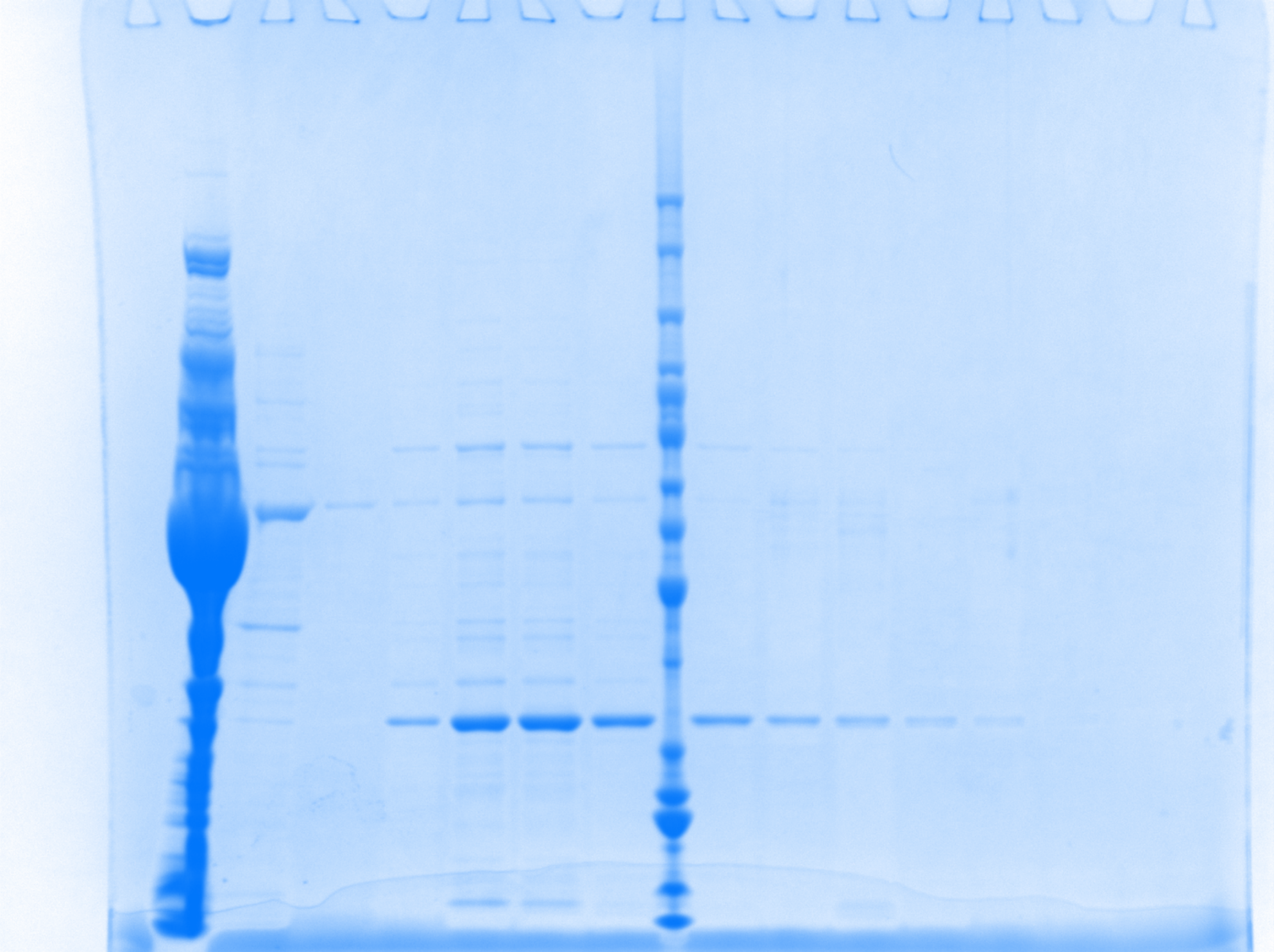 Elutions
FT
FT =  Flowthrough

Elutions 9-12 correspond to the most concentrated fractions in the elution peak.

Purity (> 85%), similar to that obtained from manual purification.

Next steps: 

Scale up method using 5 ml column; analyze results.

Based on above results, scale up to 20 ml column for bulk purification.
10
11
12
9
Sirt3